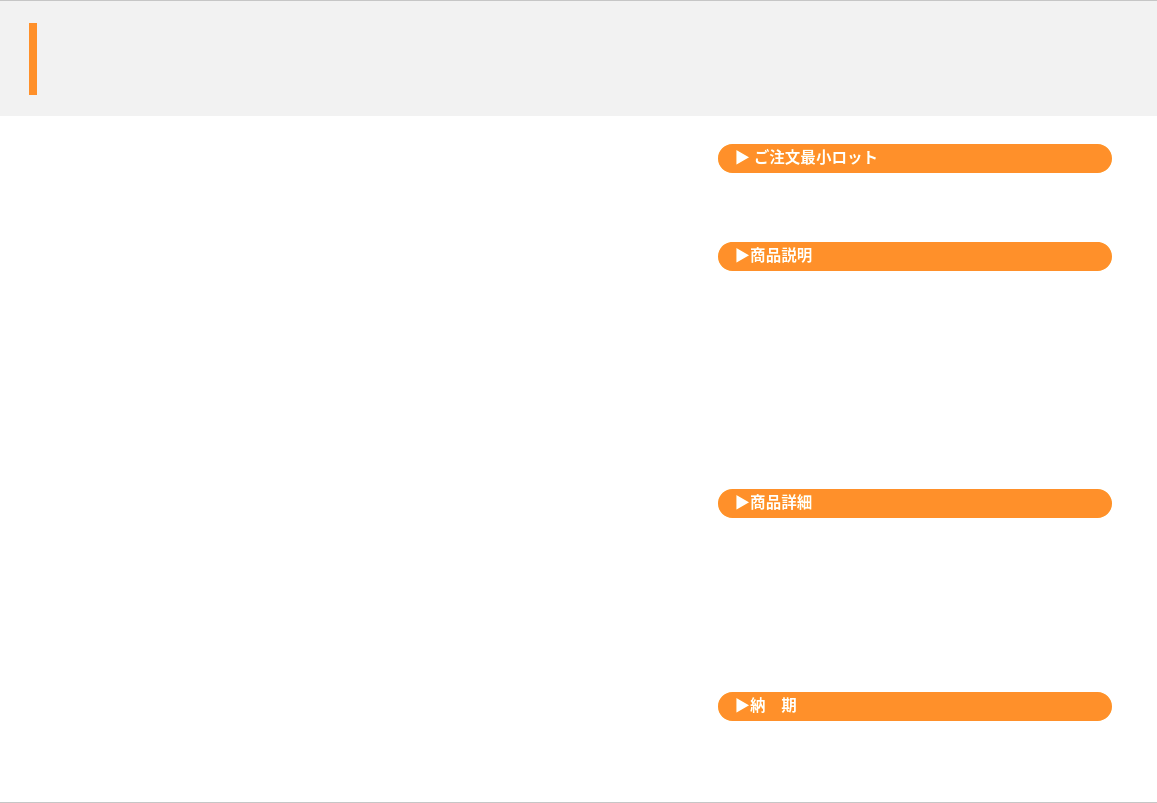 折りたたみエコバッグ
使い易さ、価格を追求したエコバッグの最終形！
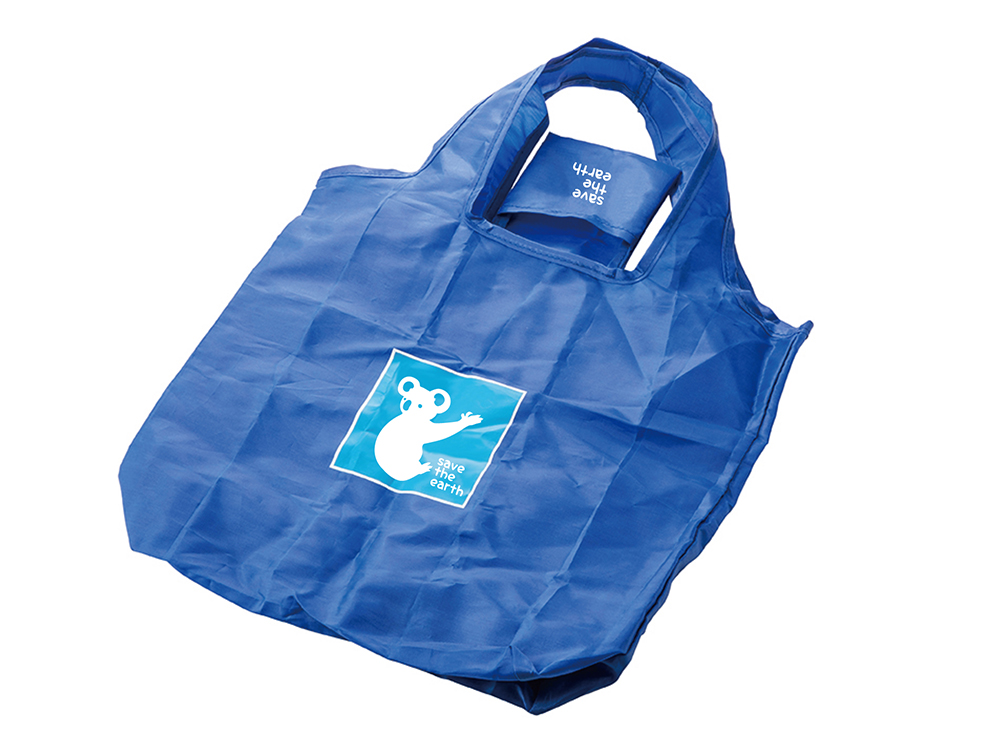 1,000個から
大きく使えて小さく収納
バッグと収納ポーチが一体化
折りたためば手のひらサイズ
名入れもフルカラー印刷も対応
品　番　　org439
サイズ　　約W390×H350×底マチ120mm　※持ち手部含まず。
材　質　　ポリエステル等
印　刷　　シルク、フルカラー
外　装　　個別PP袋入
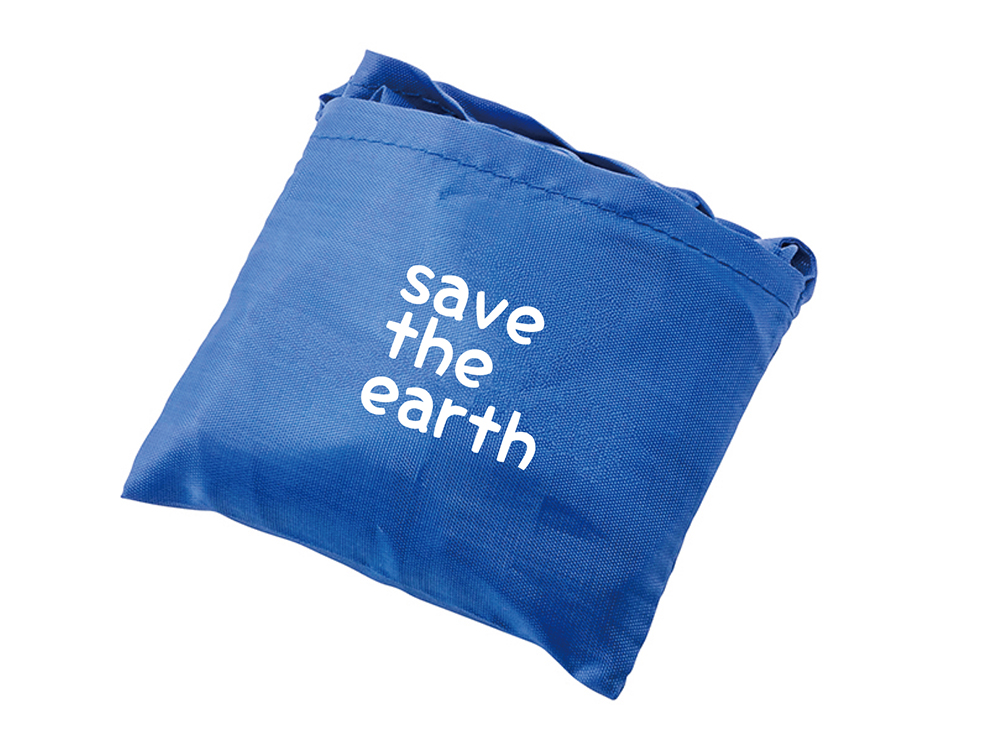 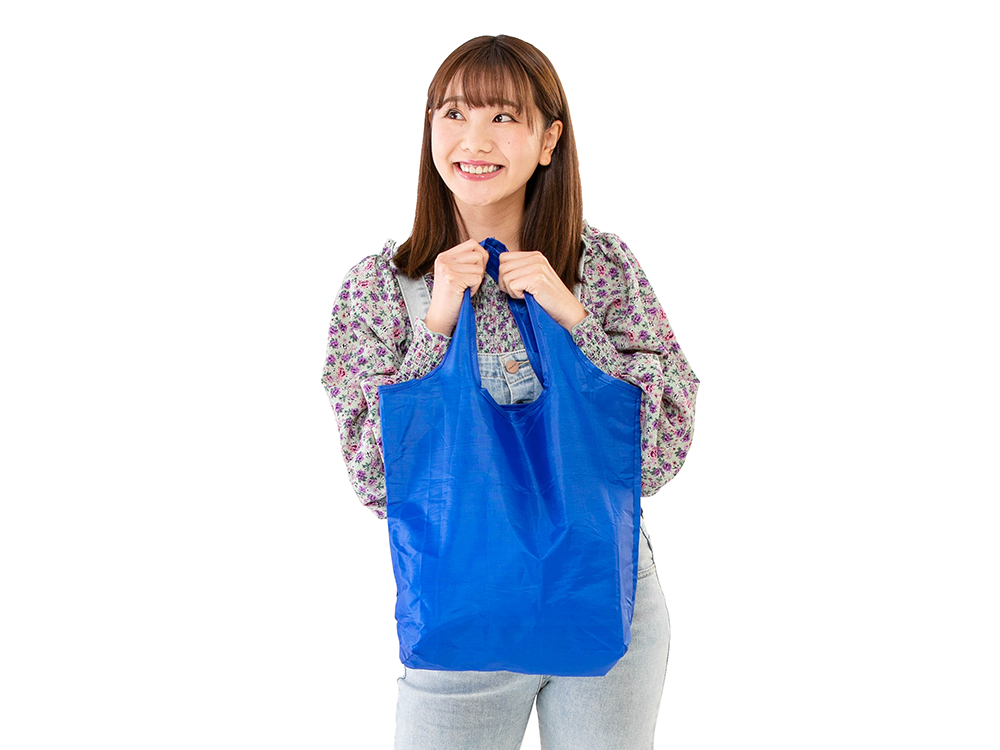 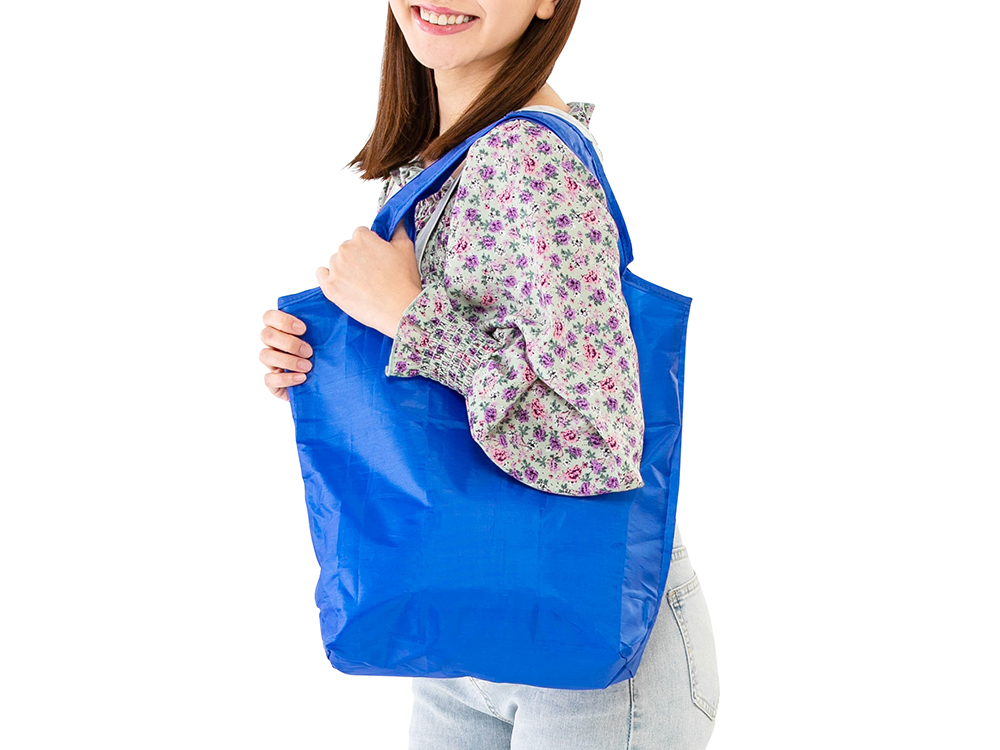 校了後約40日～